Kevan MA Gartland Special Advisor & Professor of Biological Sciences
Lesley McAleavy Development Officer (Engage)
GCU Feedback Strategy
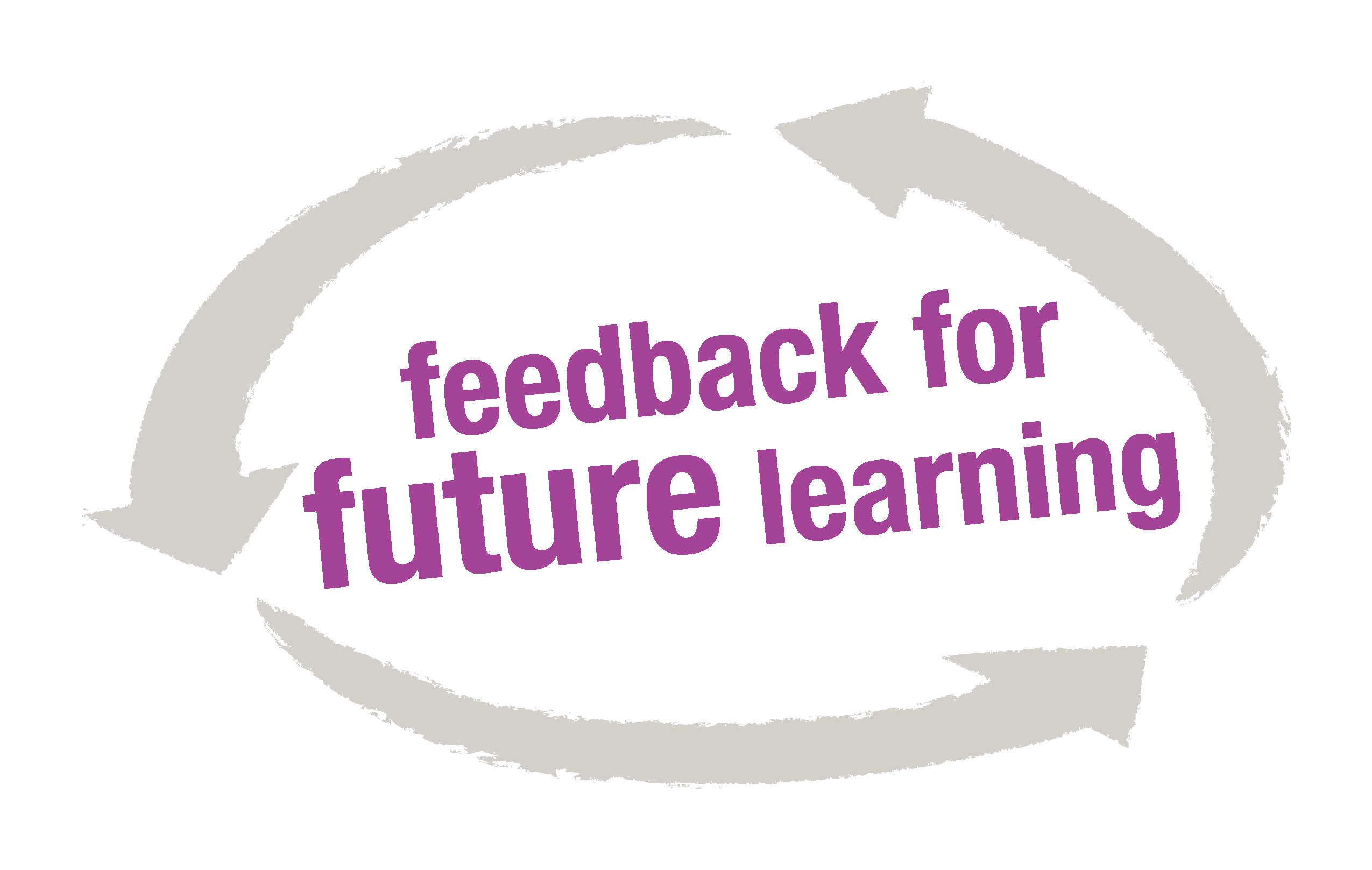 Feedback for Future Learning
University-wide campaign to improve how students receive, and use, academic feedback (2011-14) 
 Partnership between the University and Students’ Association 
 Driven centrally by Feedback Enhancement Group (FEG)
 Wide range of activities and good practice delivered within academic programmes and modules
Aim: to make feedback work better for our students
[Speaker Notes: Key driver was NSS:
- Overall Assessment and Feedback: 
Q7 – Feedback on my work has been prompt *** (Focus on 3 week turnaround)
Q8 – I have received detailed comments on my work
Q9 – Feedback on my work has helped me clarify things I did not understand

The FEG centred on cross-University collaboration and placed equal priority on staff and student engagement to address the feedback challenge. The group had two clear objectives: 
 
To enhance feedback practice by staff
To ensure greater awareness of, and reflection upon, feedback by students

FEG centrally coordinated but activities were developed and delivered in close collaboration with Schools. Members comprised:
ADLTQs
Academics from all Schools and GCU LEAD
Professional services staff (Student Experience, Strategy and Planning, ISSS)
Students’ Association (Full Time Officer)
Student rep]
8 Feedback Principles @ GCU
Outline what students can expect from academic feedback at GCU. Feedback should be: 
 A dialogue
 Supportive of future learning
 Timely – normally within 3 working weeks of coursework submission deadlines  
 Related to clear criteria
 Accessible to all students
 A continuous process
 Available on all forms of assessment
 Flexible and suited to students’ needs
[Speaker Notes: *** A lot of FFL activity focused on Principle no3 which maps to Q7 of the NSS: ‘Feedback on my work has been prompt’ *** (Focus on 3-week turnaround and ensuring student awareness of this policy)]
Feedback Enhancement at GCU
FFL Activities, 2012-14
Feedback for Future Learning (FFL) website developed: www.gcu.ac.uk/futurelearning

Student facing campaign (social media, email, posters/fliers, events etc.)

Regular staff events (CPD sessions, lunchtime seminars, tailored workshops, scholarly activity, Feedback Fair)

FFL workshop developed in collaboration with Organisational Development in 2012/13
120+ FFL workshops delivered with 1,500 students

FFL online learning units developed in 2013/14
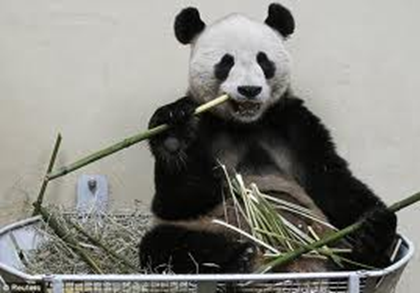 Reflecting on Feedback – FFL Workshops
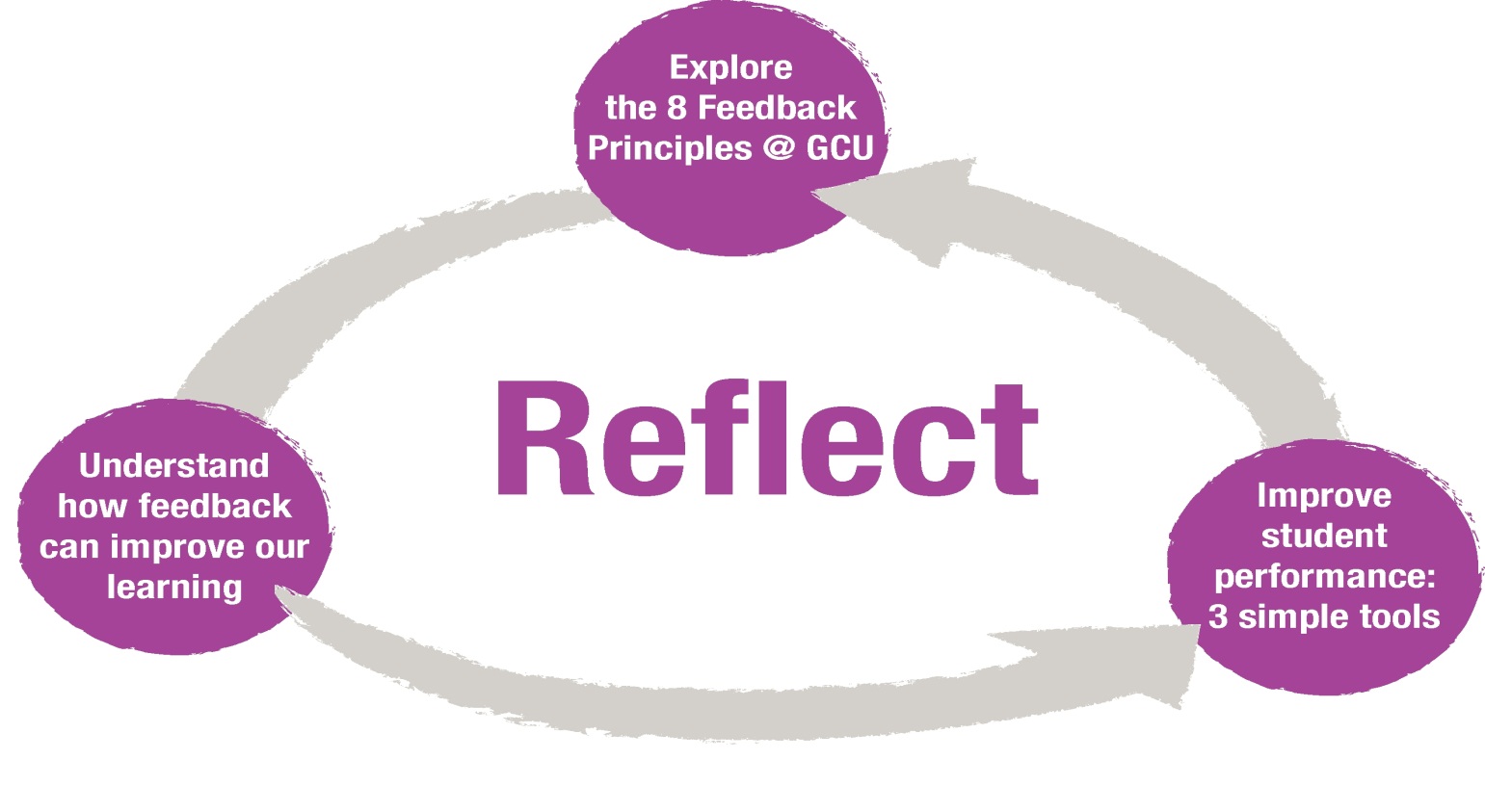 Online Learning Units
FFL workshop online learning units launched in September 2013; accessible via GCULearn
Expand upon the concepts introduced in the FFL workshop; designed to help students make the most of the feedback that they receive at University and beyond
Aim: a more flexible, programme-centred approach to delivery 

Units currently available: 	1. Being a Student at GCU  	2. Feedback and You	3. Using Feedback Successfully	4. Changing Your Perspective of Feedback	5. Reflecting on Feedback
Purpose of Workshops and Online Learning Units
Explore the nature and purpose of feedback

Promote student engagement with the GCU Feedback Principles

Promote the dialogic nature of feedback

Encourage deeper reflection upon academic feedback (by introducing simple tools and models to aid reflective practice)

Signpost student to sources of support at GCU
Feedback Tools Helicopter – Broadening Your Perspective
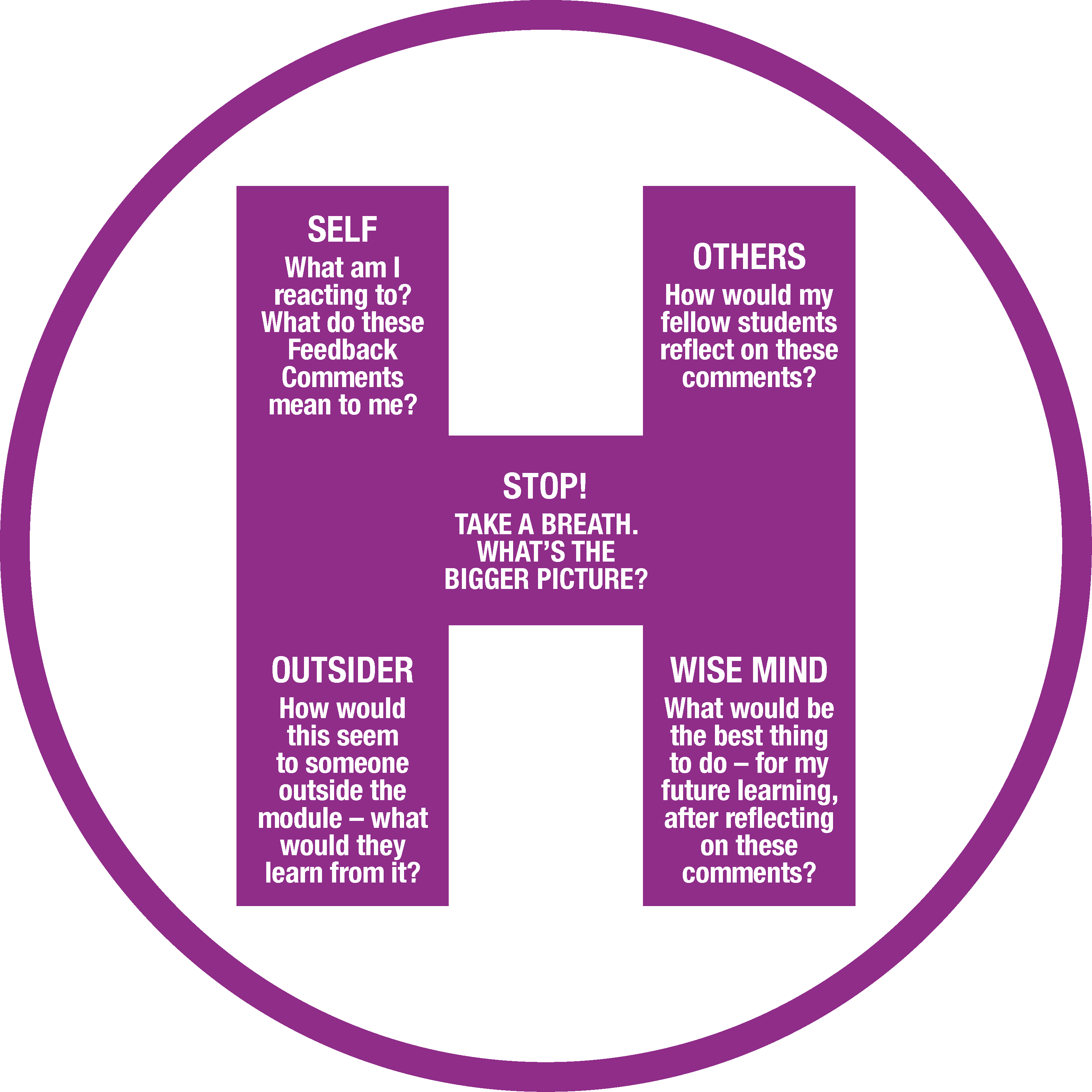 Adapted from: http://www.getselfhelp.co.uk
9
Feedback Tools
Gibbs Reflective Cycle
Gibbs, G. (1988) ‘Learning by doing: a guide to learning and teaching methods’, Further Education Unit, Oxford Polytechnic, Oxford
Evaluation of FFL Workshop
Made me more confident to ask questions about my feedback.
1,200 evaluation forms received 	

93% of students found the workshop to be worthwhile 

Key themes included increased awareness of the need to be proactive and ‘take control’ of academic feedback – e.g. by using the tools provided to reflect upon feedback comments and apply them to future assessments
I hadn’t thought about the powerful impact that getting feedback can have. My thoughts have changed about it now.
It made me think about how I react to getting feedback and what to do to get the most out of feedback.
Allowed me to really think about feedback and understand why it is important, which is something I never would have done before.
Memorable Feedback Competition
3 Annual Memorable Feedback Competition Surveys gathered data on student perceptions of academic feedback at GCU

1200+ responses received over 3 years (trebled by Year 3) 

Students demonstrating a greater knowledge of the different types of academic feedback provided 

Increased recognition about the need to be proactive in reflecting upon feedback comments
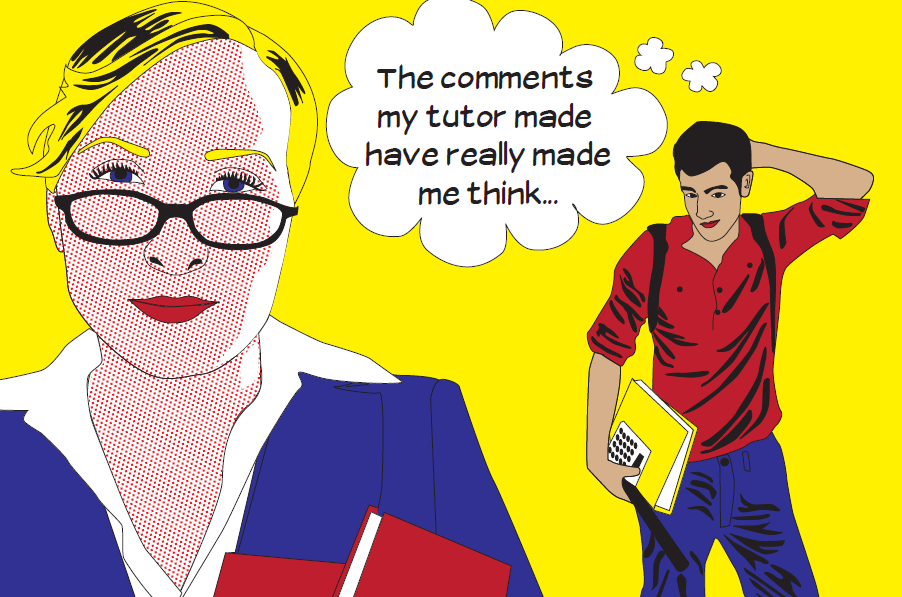 Central Resources
Feedback for Future Learning website: http://www.gcu.ac.uk/futurelearning/ 
Staff and student facing resource

Staff Portal containing materials for academics to use within programmes and modules:
Student induction materials
FFL workshop materials
FFL online learning units
Assessment feedback templates
Information for academic advisors
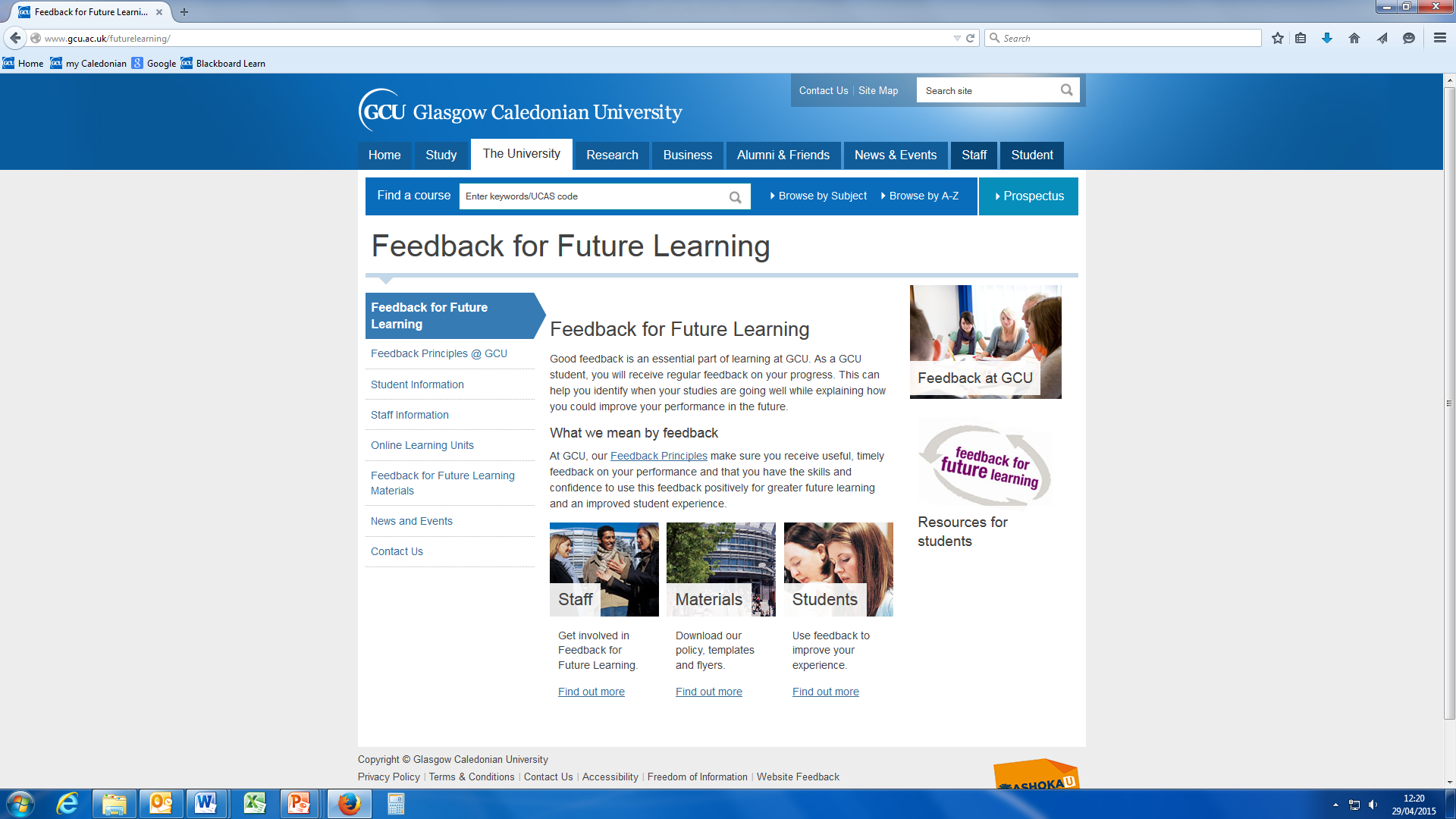 Outcomes
NSS Satisfaction Scores: 9% increase in Assessment and Feedback overall 
	16% rise Prompt Feedback 
	14% better Detailed Comments     
	8% improved Helpful Comments

Greater staff commitment and enhanced student awareness

Every new GCU student can access an introduction to feedback 

GCU staff use centrally produced materials and resources
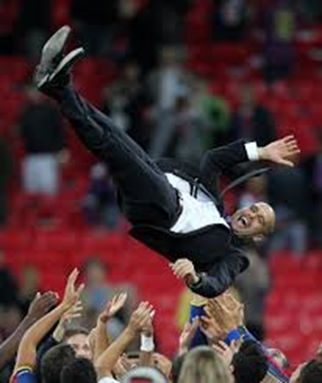 Maintaining the Impact
GCU is committed to continued feedback enhancement post-FEG: 

Student Performance Feedback Policy approved by Senate in October 2014; GCU Feedback Principles are now University Policy 

Feedback enhancement mainstreamed into core policy and practice
Strategy for Learning: http://www.gcu.ac.uk/gaq/strategyforlearning2013-2020/ 
Student Experience Framework: http://www.gcu.ac.uk/segaq/studentexperienceframework/ 

Academic Schools each have feedback action plans for 2014/15
Feedback is included in NSS action plans 
Feedback dialogue is encouraged within PPACT/academic advising sessions 

Reduced central support is continuing through Engage: www.gcu.ac.uk/engage 
FFL is now one strand of a wider student engagement and enhancement agenda at GCU
[Speaker Notes: The need to ensure high quality feedback on a continuous basis is reflected in key GCU strategies and frameworks. The development of both the Strategy for Learning (SfL) and the Student Experience Framework (SEF) was informed by the FFL initiative. 

SfL:
One of ten Curriculum Design Principles outlined in the SfL 2013-20 focuses on ‘broader and deeper learning’, which includes:  “learning which is interactive, collaborative and challenging; balanced assessment and greater formative feedback; reflective learning; self and peer assessment” (p5). Appendix B of the SfL suggests that this may be achieved via:
 
	“timely, high quality and constructive formative feedback in a variety of forms, particularly that which is given early within each level of study to reinforce levels of student engagement and their understanding of 	learning requirements, expectations and assessment processes” (GCU Strategy for Learning 2013-20, p18).
 
SEF: 
Likewise, the GCU Student Experience Framework 2013-17 includes a commitment to “ensure that all students are provided with clear and timely academic feedback” (p14), whilst the GCU SFC Outcome Agreement 2013/14 undertakes to “continue to enhance overall student satisfaction rates and those related to feedback” (p9).]
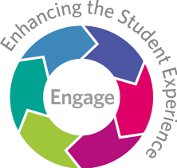 Engage
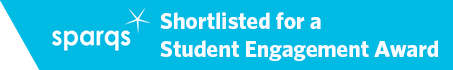 2014/15: launch of Engage initiative at GCU: www.gcu.ac.uk/engage
Led jointly by GCU LEAD and the Student Experience Directorate, working in partnership with the GCU Students’ Association
Academic and professional staff working collaboratively to establish an institutional level approach to student engagement and partnership working
Engage supports the development and embedding of cross-university enhancement activities such as FFL and academic advising, and showcases the work of discipline specific student/staff partnerships  

The work of Engage is underpinned by 4 principles: 
Enhancing the student experience	
Working with students as partners
Capturing the student voice
Engaging with the University
References
Feedback for Future Learning Resources: www.gcu.ac.uk/futurelearning
Helicopter Tool: http://www.getselfhelp.co.uk  
QAA Enhancement Themes – First Year Engagement and Empowerment: http://www.enhancementthemes.ac.uk/enhancement-themes/completed-enhancement-themes/first-year 
Beaumont, C., O’Doherty, M. & Shannon, L. (2011) Reconceptualising assessment feedback: a key to improving student learning? in Studies in Higher Education 36(6): 671-687
Gibbs, G. (1988) ‘Learning by doing: a guide to learning and teaching methods’, Further Education Unit, Oxford Polytechnic, Oxford
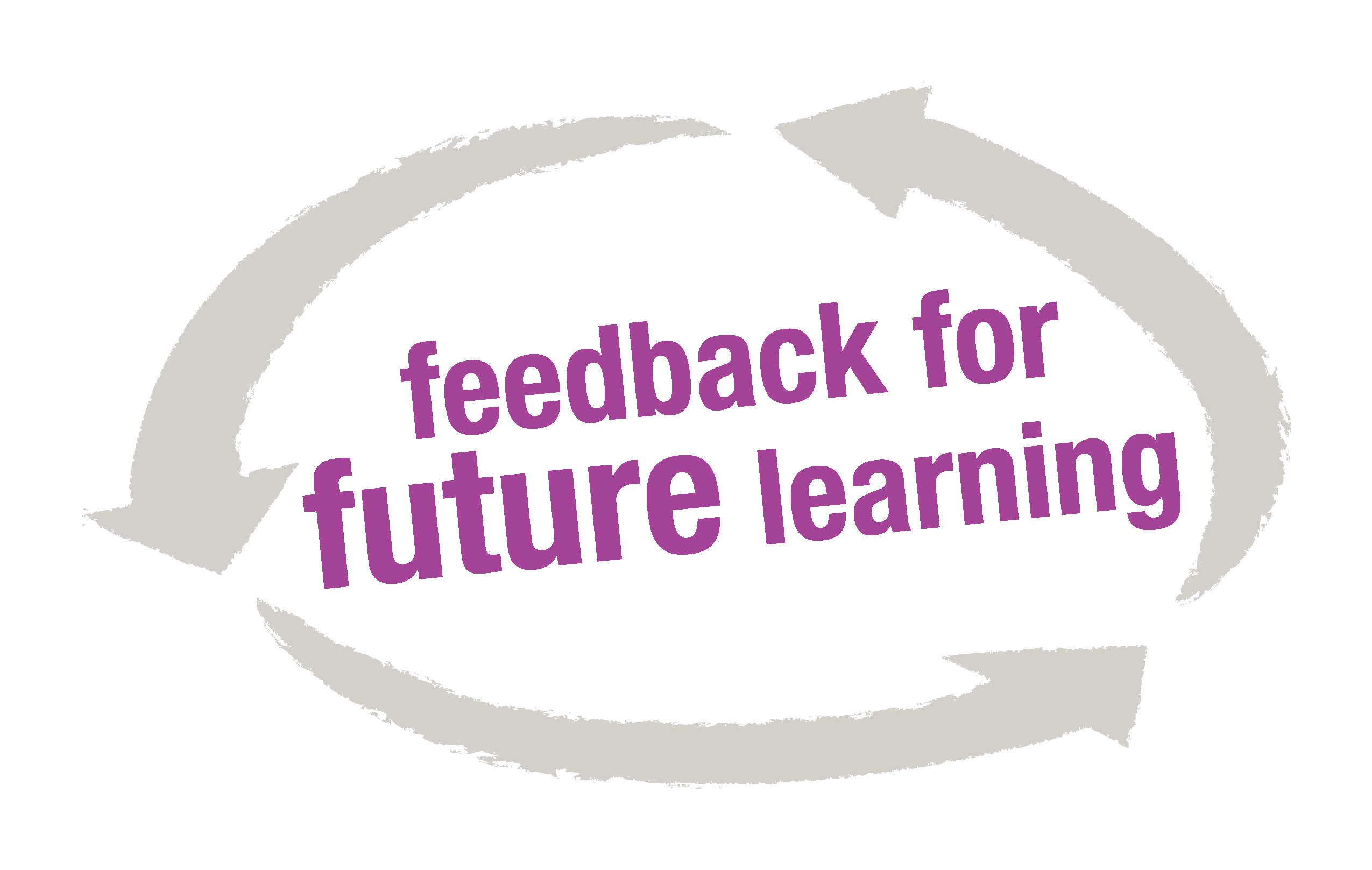 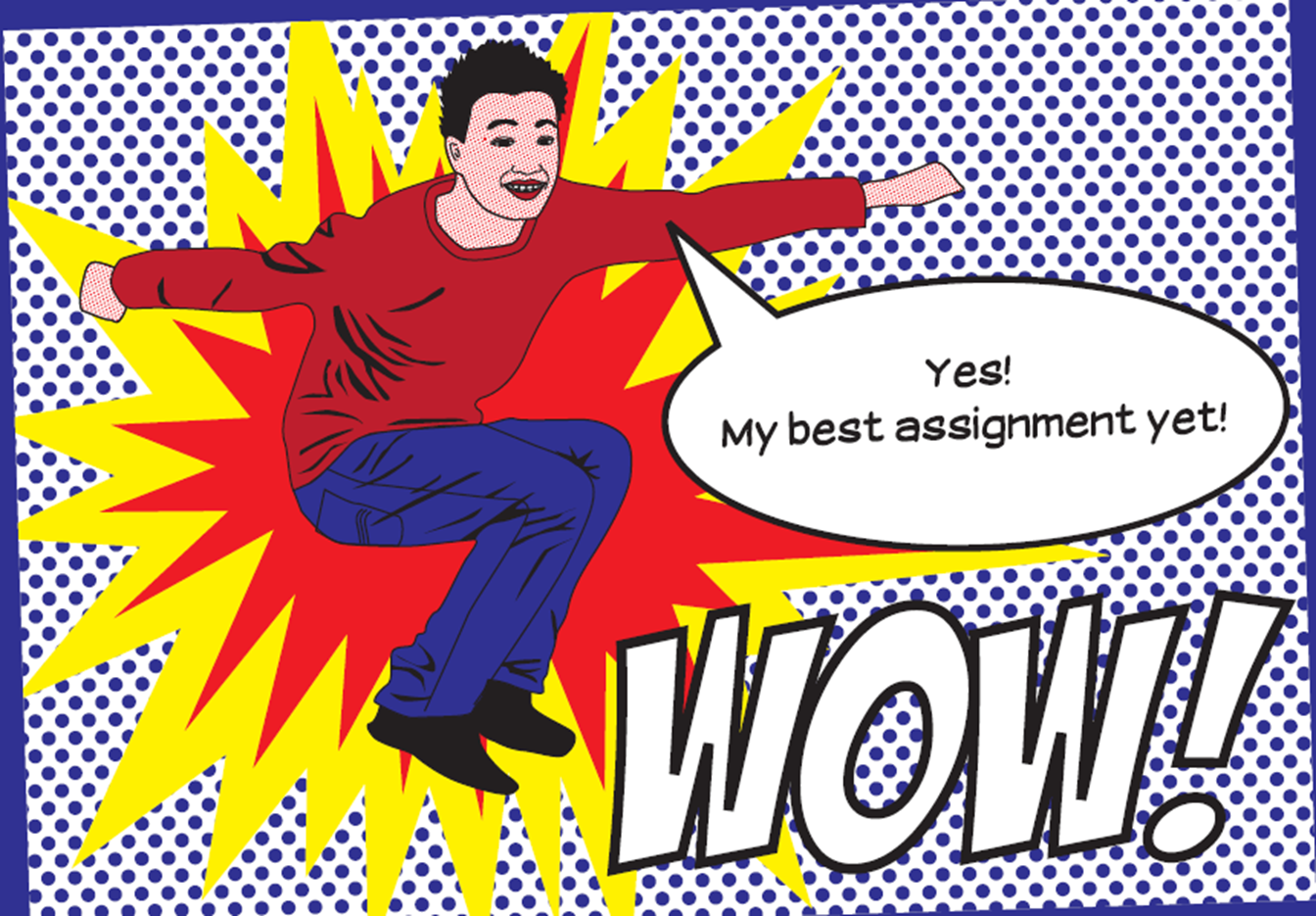 It made me think about feedback in a positive way which I hadn’t done before. This will be useful for my future learning.
E. kevan.gartland@gcu.ac.uk
W. www.gcu.ac.uk/futurelearning